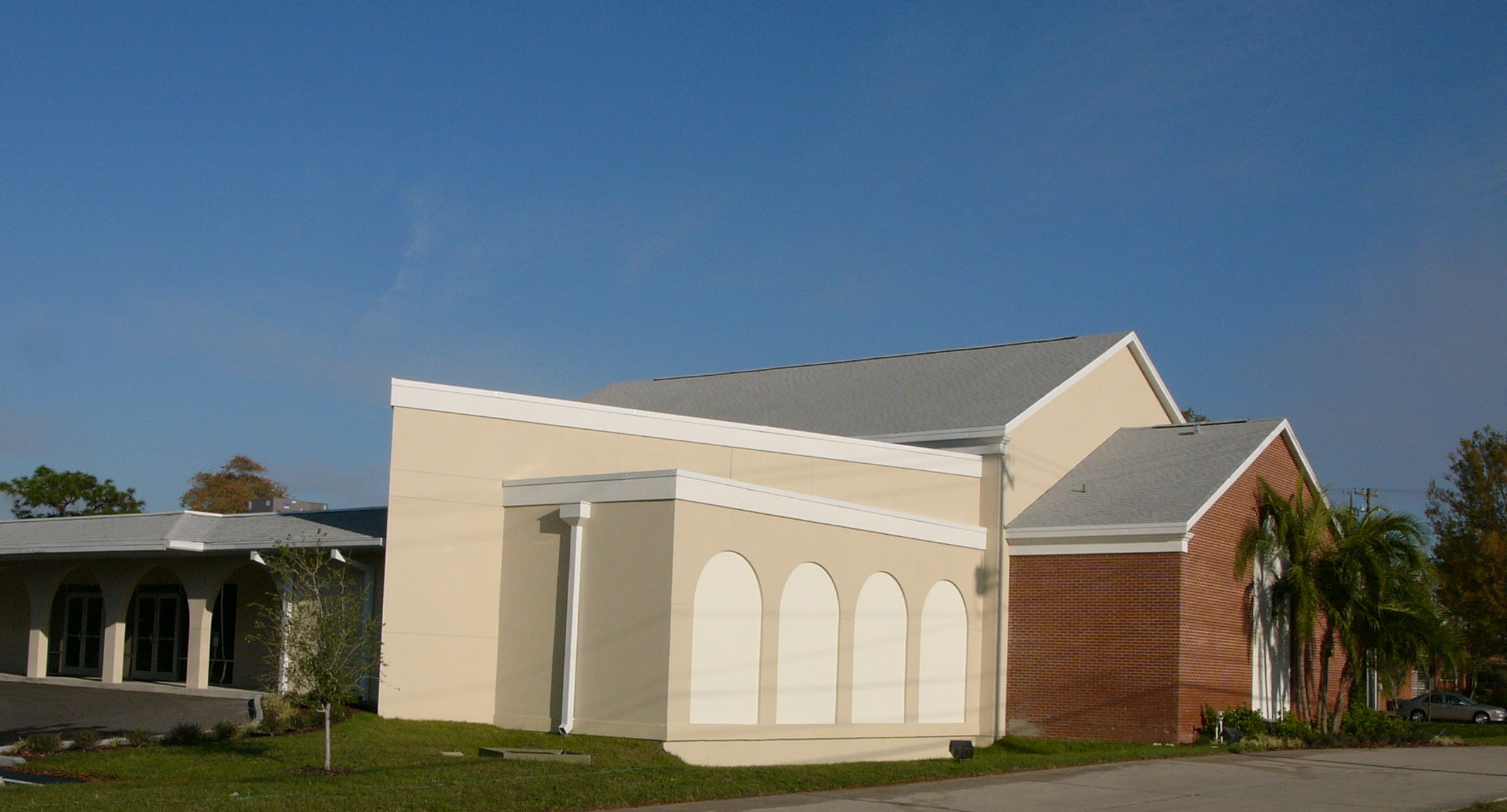 LOVE
HAPPENS
HERE
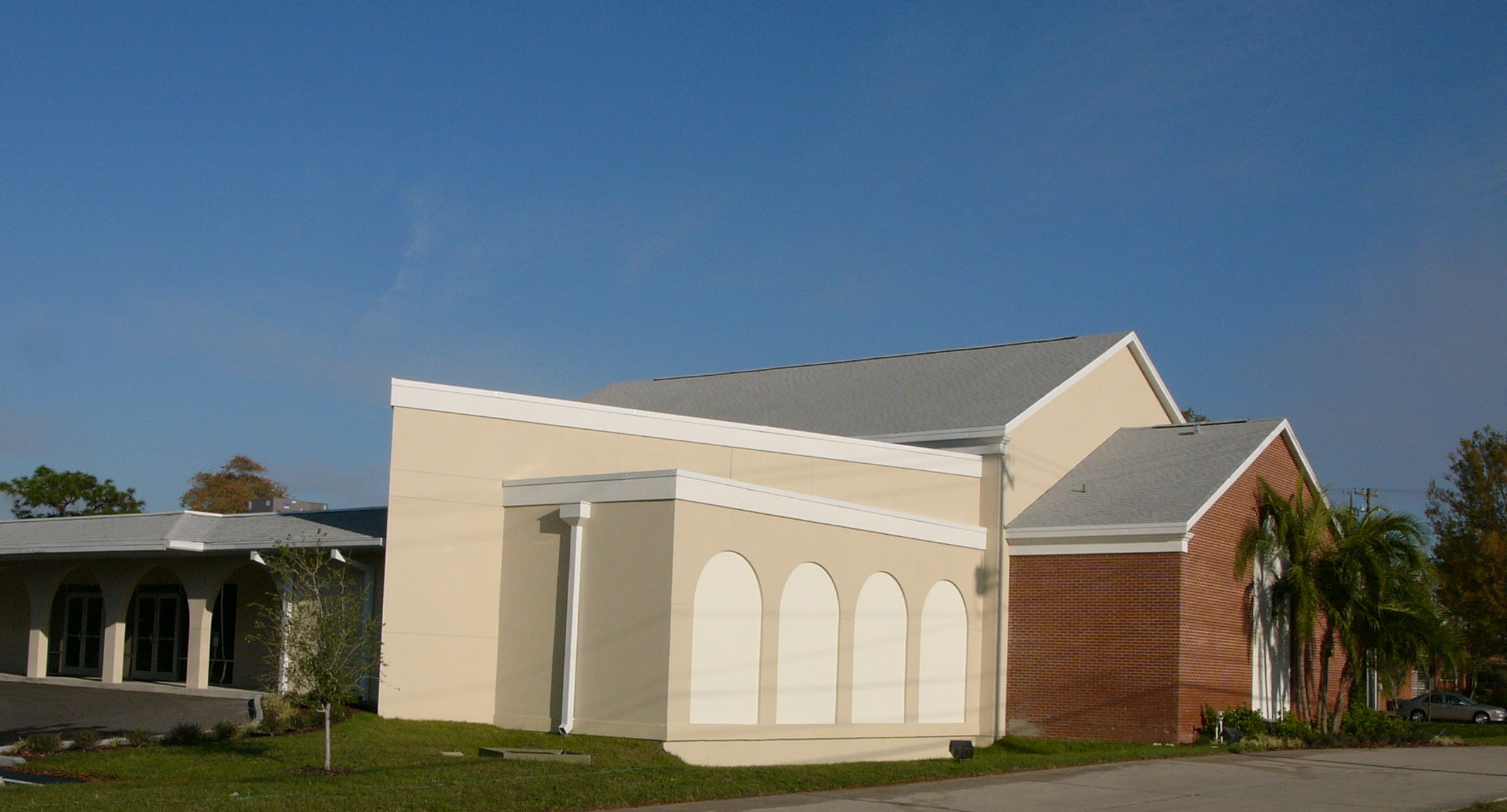 GOD’S LOVE
HAPPENS
HERE
18 may be able to comprehend with all the saints what is the breadth and length and height and depth, 19 and to know the love of Christ which surpasses knowledge, that you may be filled up to all the fullness of God.
Ephesians 3:18–19 (NASB95)
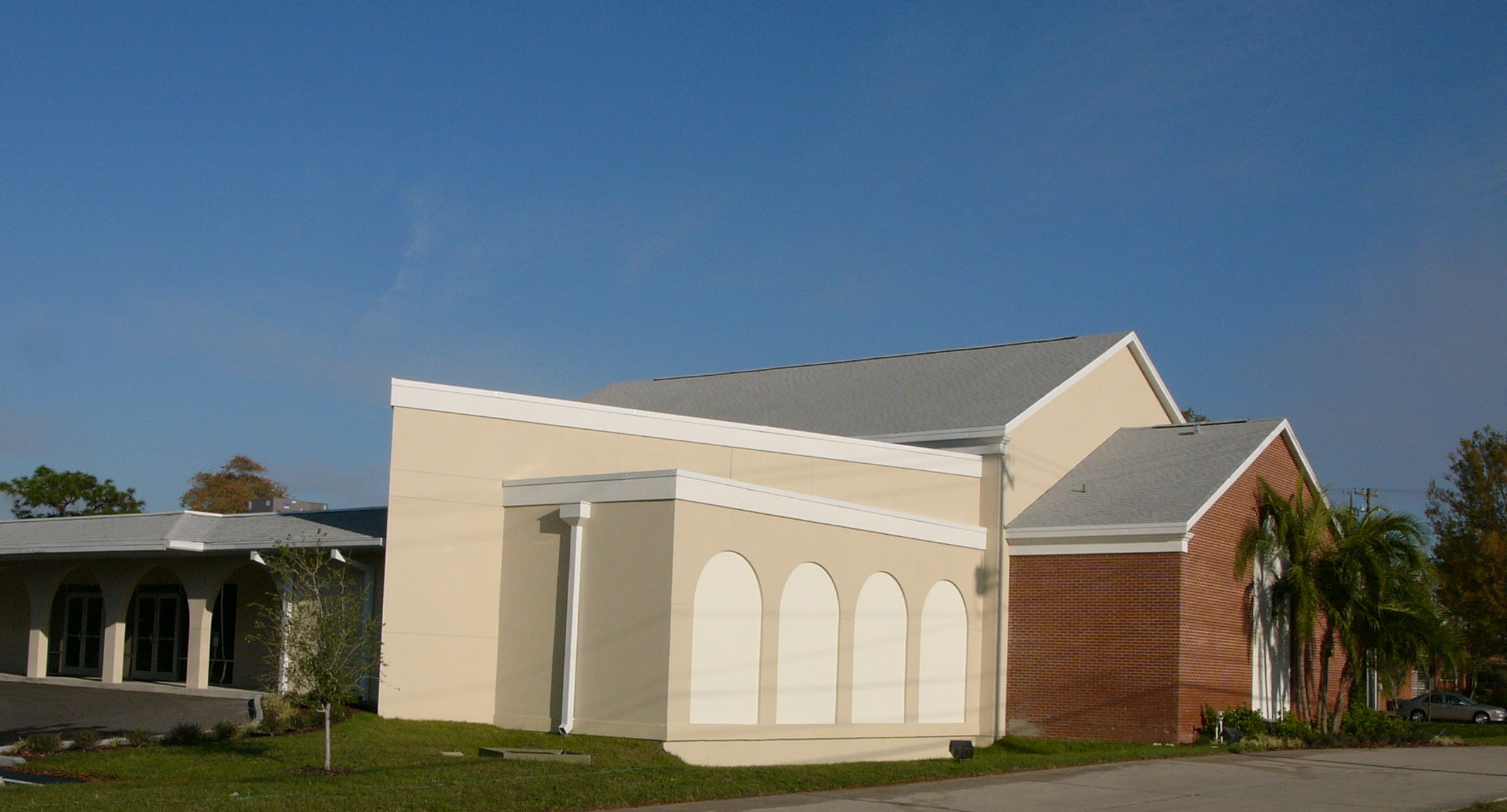 OUR LOVE
HAPPENS
HERE
18 may be able to comprehend with all the saints what is the breadth and length and height and depth, 19 and to know the love of Christ which surpasses knowledge, that you may be filled up to all the fullness of God.
Ephesians 3:18–19 (NASB95)
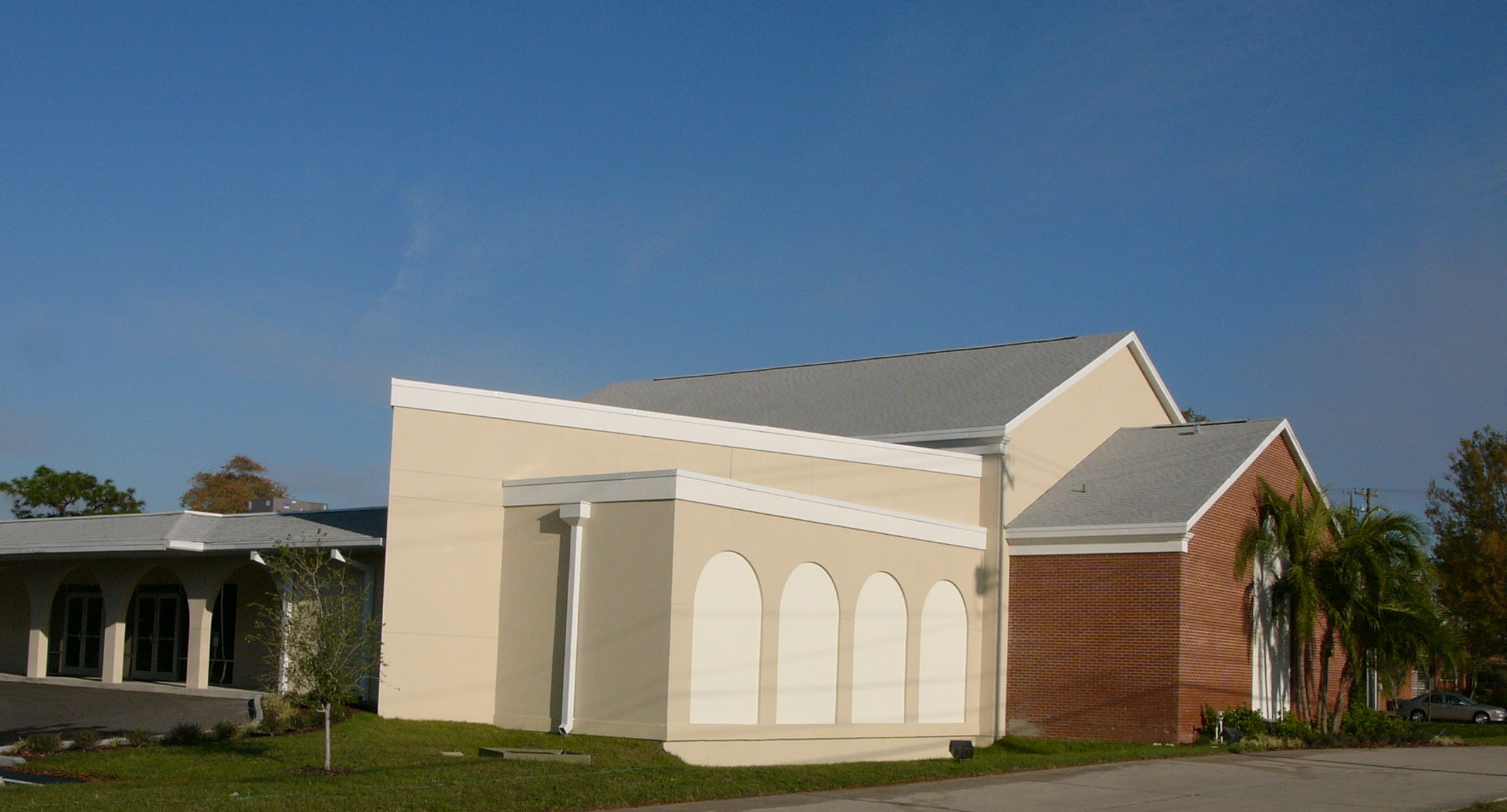 OUR LOVE
HAPPENS
HERE
Our love must be long enough to reach brethren who are like us… and those who aren’t (James 2.1-7; Romans 14)
Our love needs to be long enough to reach the community around us (John 4)
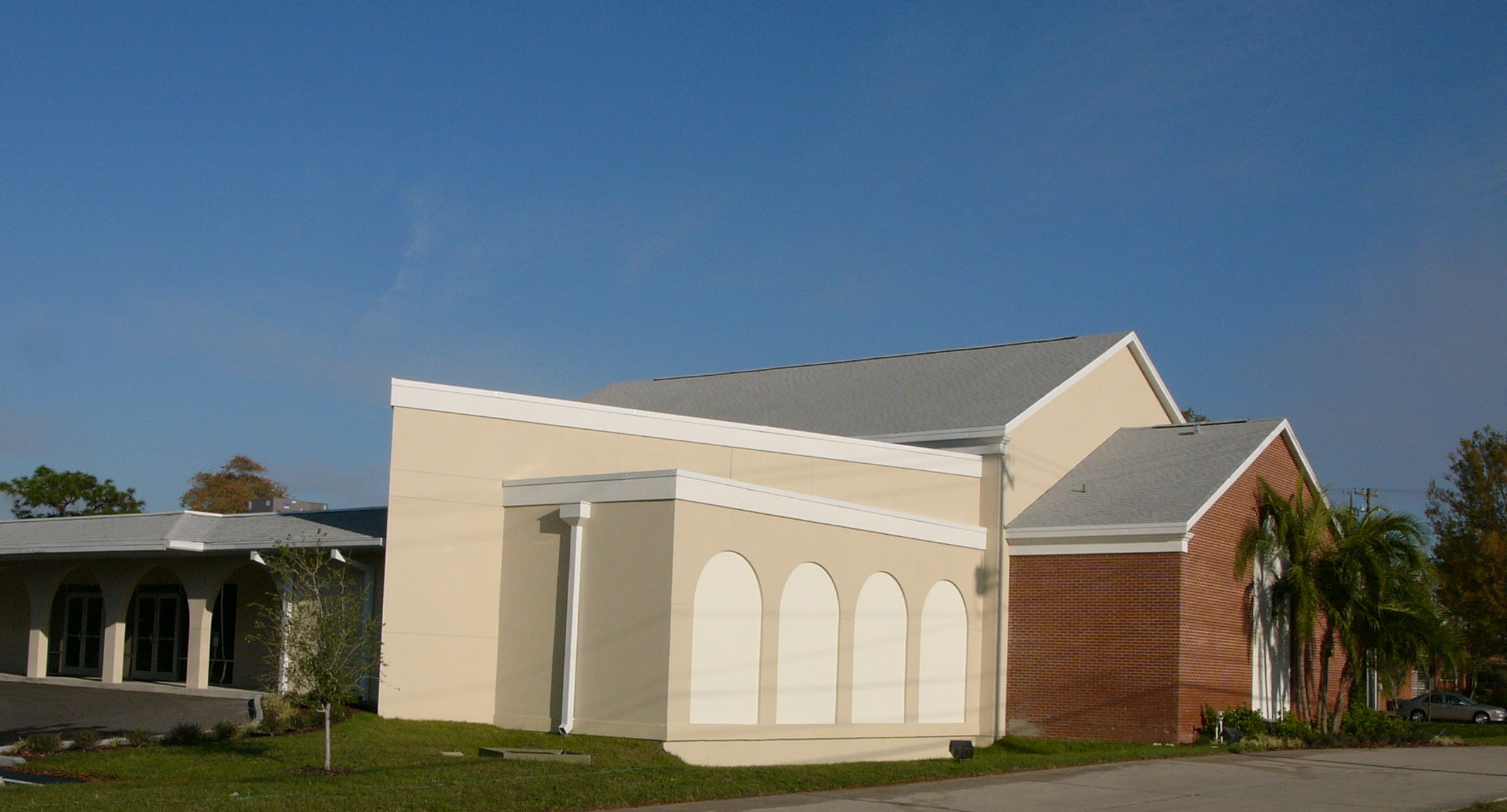 OUR LOVE
HAPPENS
HERE
18 may be able to comprehend with all the saints what is the breadth and length and height and depth, 19 and to know the love of Christ which surpasses knowledge, that you may be filled up to all the fullness of God.
Ephesians 3:18–19 (NASB95)
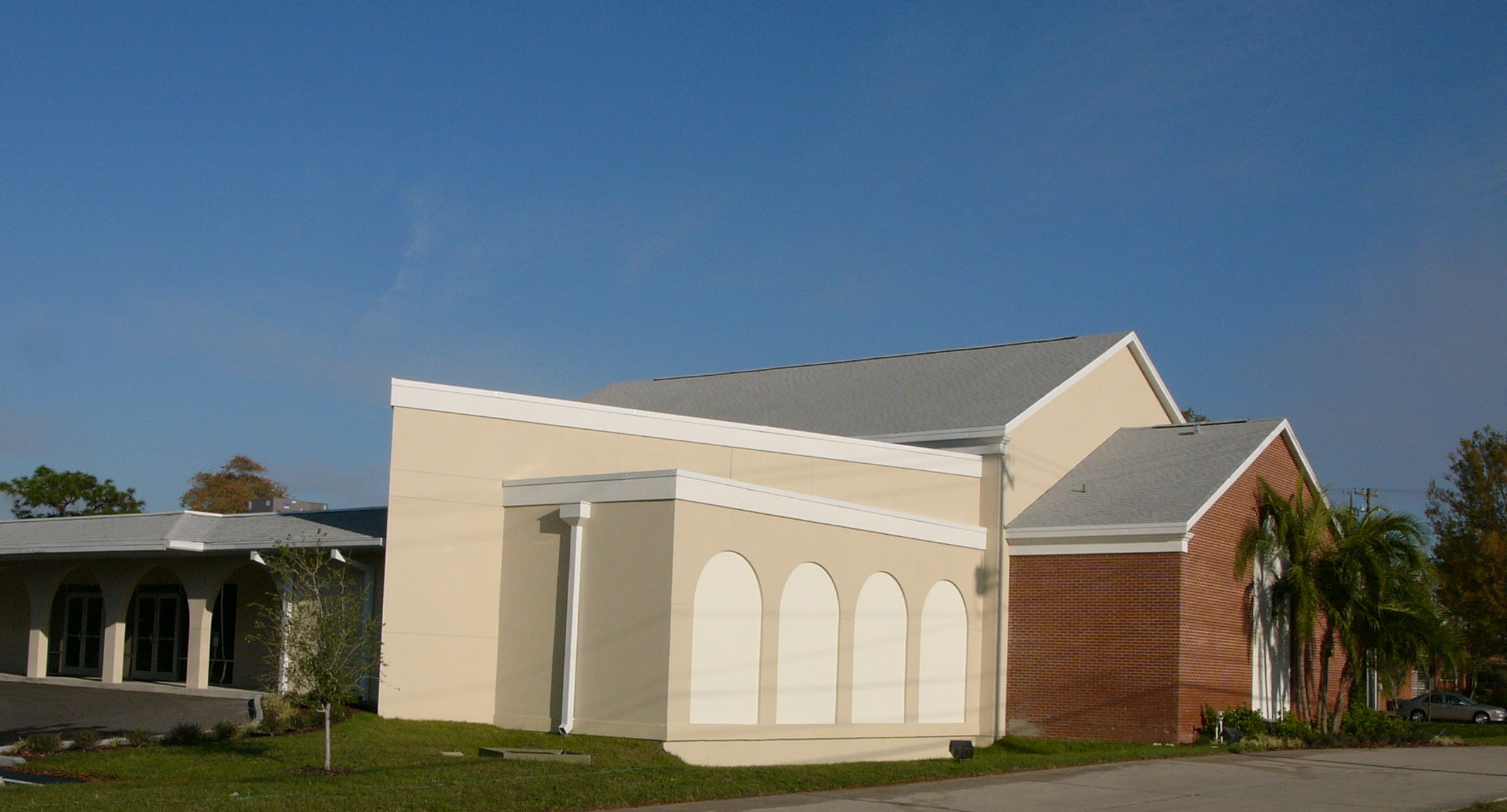 OUR LOVE
HAPPENS
HERE
“We urge you, brethren, admonish the unruly, encourage the fainthearted, help the weak, be patient with everyone.” 
1 Thessalonians 5:14 (NASB95)
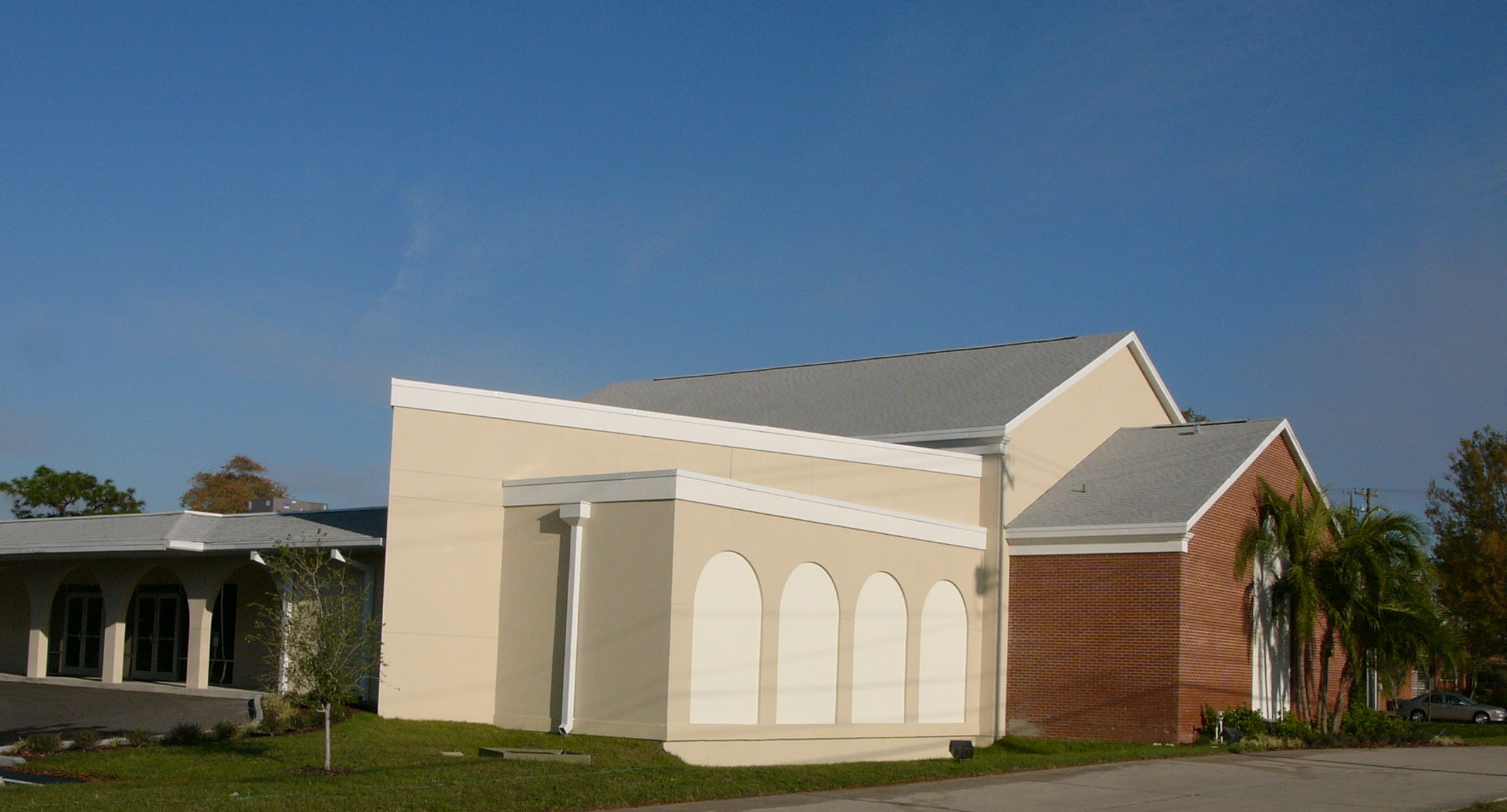 OUR LOVE
HAPPENS
HERE
18 may be able to comprehend with all the saints what is the breadth and length and height and depth, 19 and to know the love of Christ which surpasses knowledge, that you may be filled up to all the fullness of God.
Ephesians 3:18–19 (NASB95)
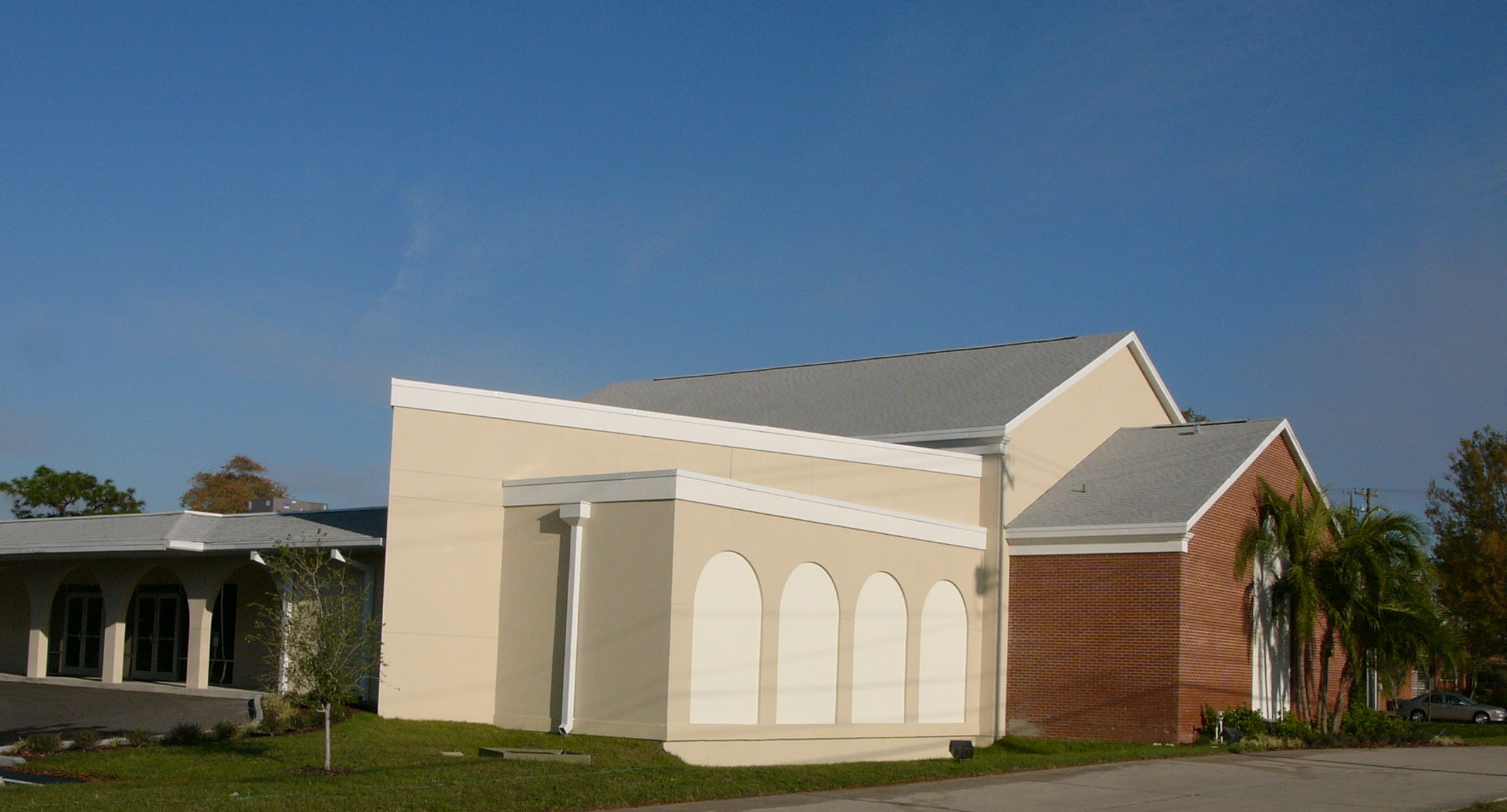 LOVE
HAPPENS
HERE